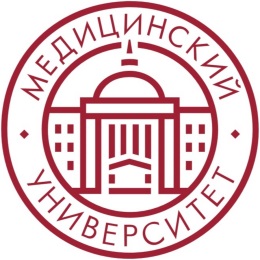 ФГБОУ ВО КрасГМУ им. проф. В.Ф. Войно-Ясенецкого Минздрава РФ
Кафедра лучевой диагностики ИПО
Искусство интерпретации рентгенограмм шейного отдела позвоночника (часть 3)
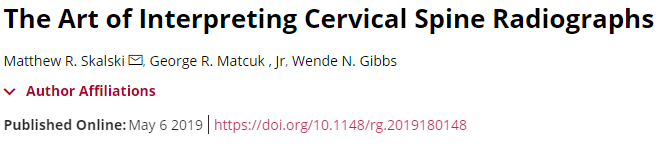 Выполнила: ординатор 2 года специальности 31.08.09 Рентгенология
Константинова Елена Сергеевна
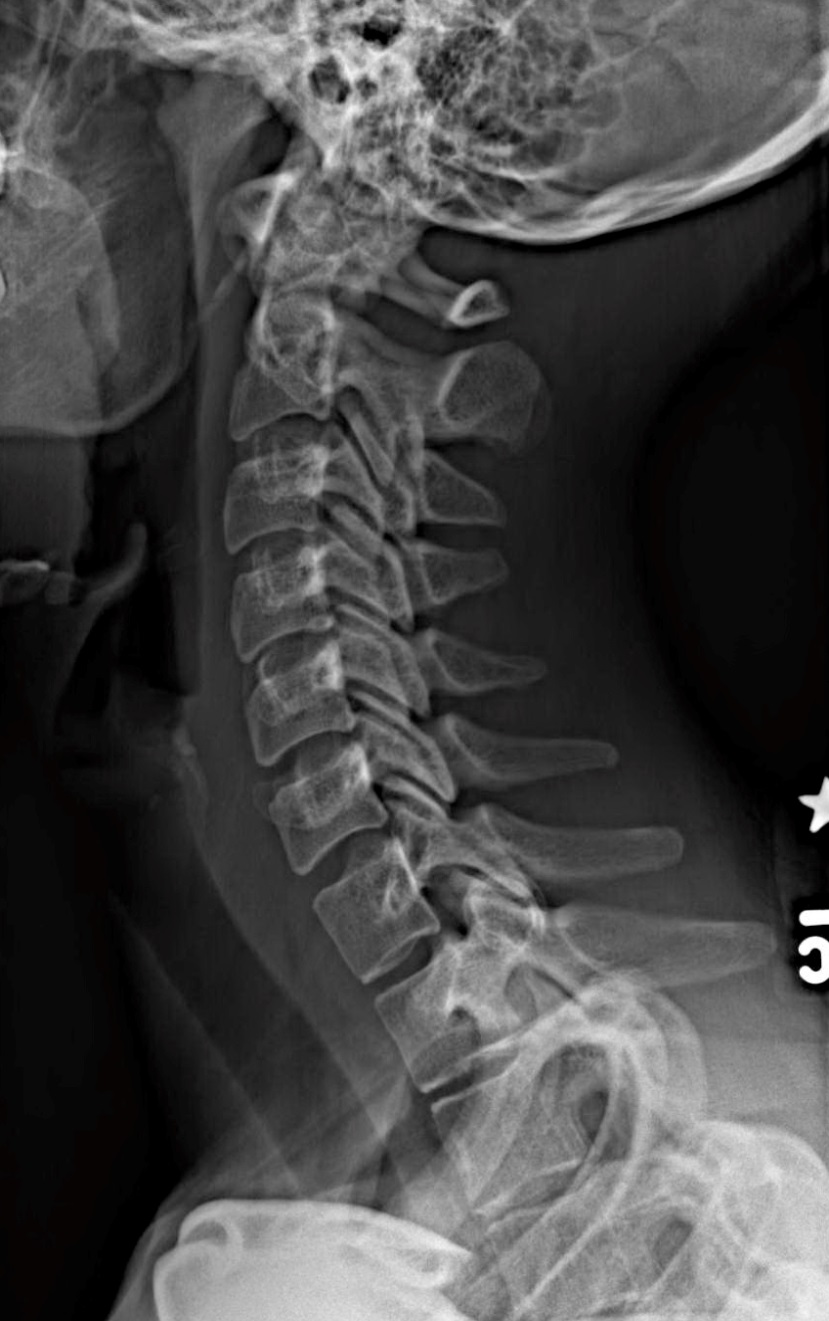 С3-С7: ДИАГНОСТИЧЕСКИЕ ЛИНИИ
Превертебральные мягкие ткани:
ретрофарингеальное и ретротрахеальное пространства

Передняя позвоночная линия (ALL)

Задняя позвоночная линия (PLL)

Спиноламинарная линия (ligamentum flavum)

Верхушки спинномозговых отростков
[Speaker Notes: Ретрофарингеальная: Норма С3 < 4 мм, при > 7 мм подозрение на травму верхнего шейного отдела позвоночника. Чувствительность = 45%, специфичность = 83%.
Ретротрахеальный: Аномалия > 18 мм на уровне C7 (> 14 мм у детей) или > 90% ширины позвонка. Если > 18 мм, подозрение на травму нижнего шейного отдела позвоночника. Чувствительность = 35%, специфичность = 

Превертебральные мягкие ткани: могут утолщаться при травме или инфекции

Все линии должны быть ровными, обратное указывает на перелом, вывих или подвывих.]
С3-С7: ФАСЕТОЧНЫЕ СУСТАВЫ
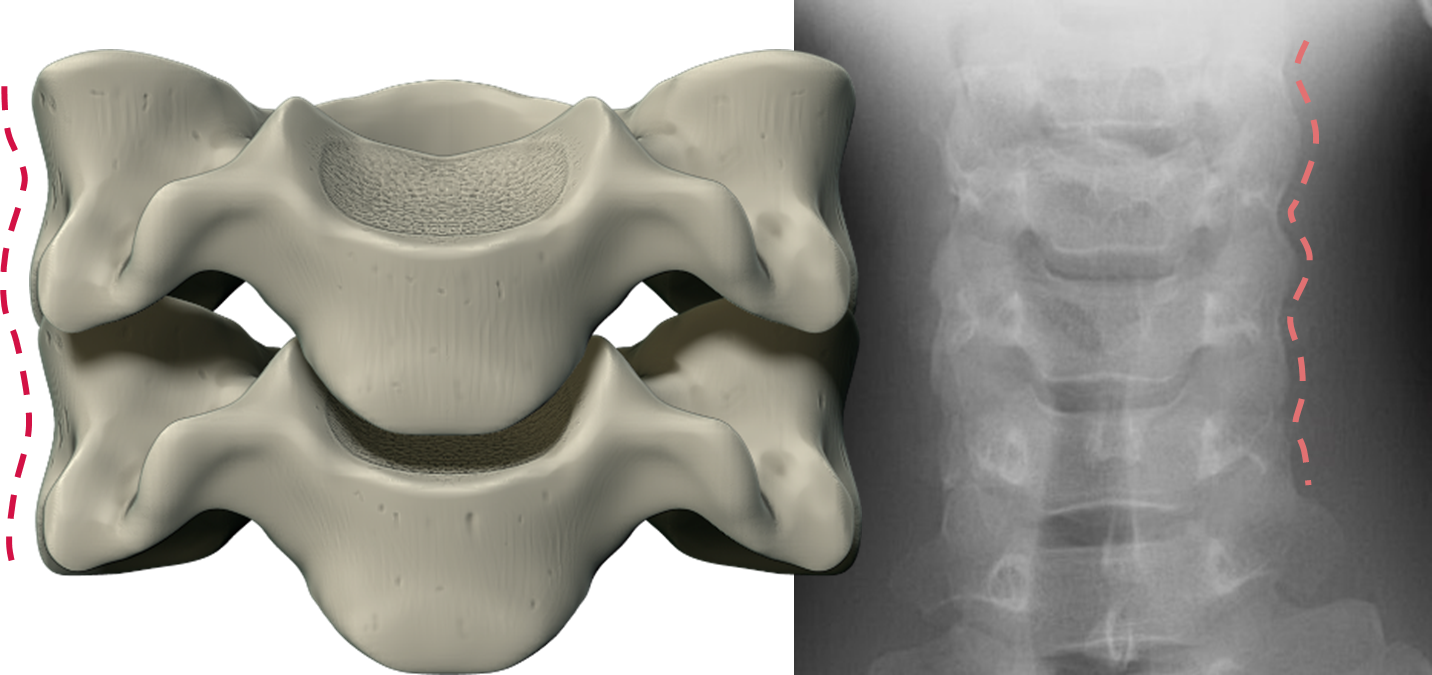 В норме фасеточные суставы и суставные отростки образуют плавный криволинейный боковой край на рентгенограммах
С3-С7: ФАСЕТОЧНЫЕ СУСТАВЫ (ДЕГЕНЕРАТИВНЫЙ АРТОРОЗ)
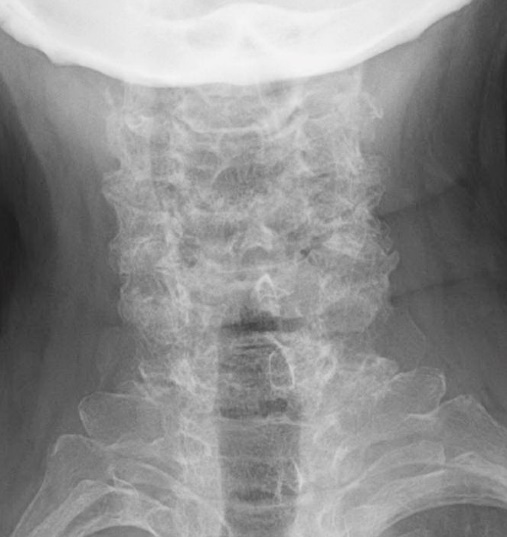 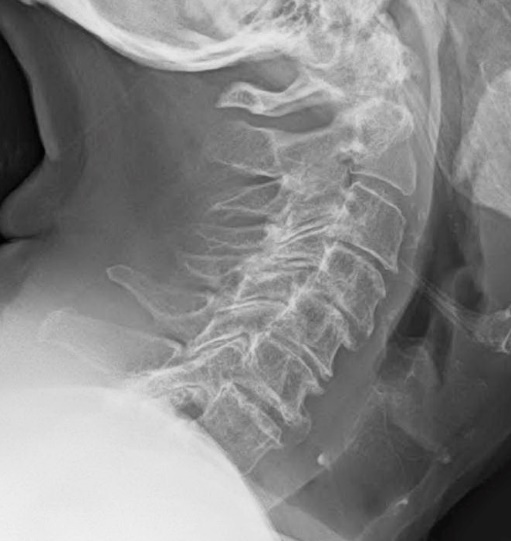 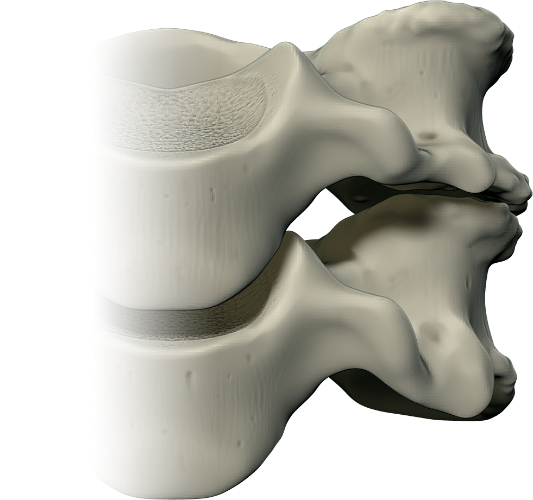 Плавный криволинейный боковой край суставного столба искажен пропорционально выраженности остеофитной гипертрофии
С3-С7: ФАСЕТОЧНЫЙ ВЫВИХ (ОДНОСТОРОННИЙ)
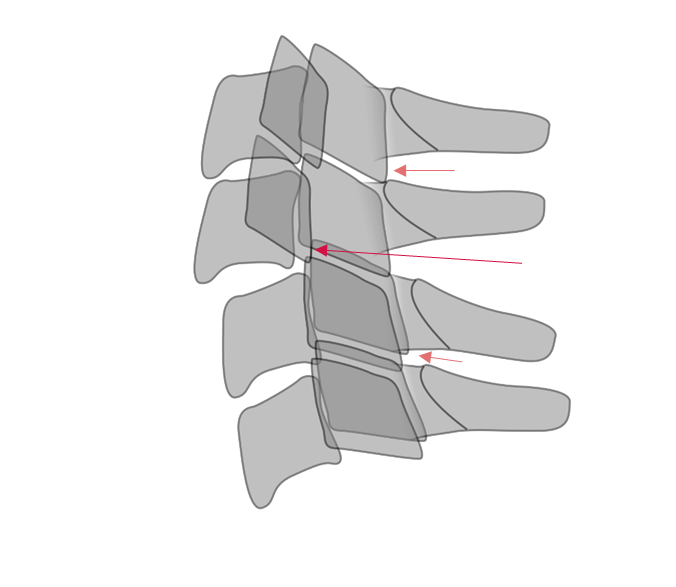 Характерные особенности: 
Расширение дискового пространства
Расширение фасеточного сустава
Травматический спондилолистез
Признак “bow-tie”  при соскользнувшем типе вывиха
Механизм: 
сгибание с вращением
Парная фасетка
Непарная фасетка
Спондилолистез
“bow-tie”
Парная фасетка
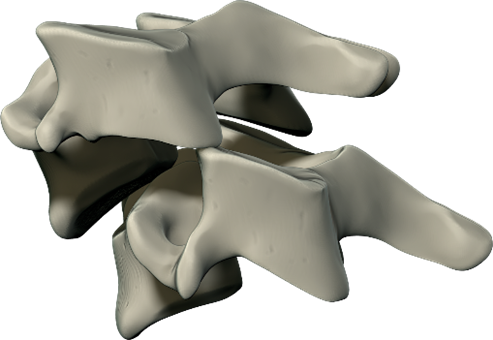 С3-С7: ФАСЕТОЧНЫЙ ВЫВИХ (ОДНОСТОРОННИЙ)
Прицельная рентегнограмма С3 и С4, боковая проекция
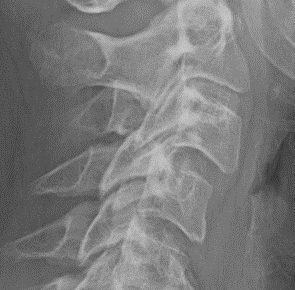 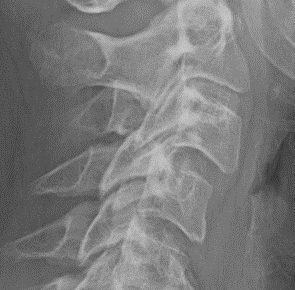 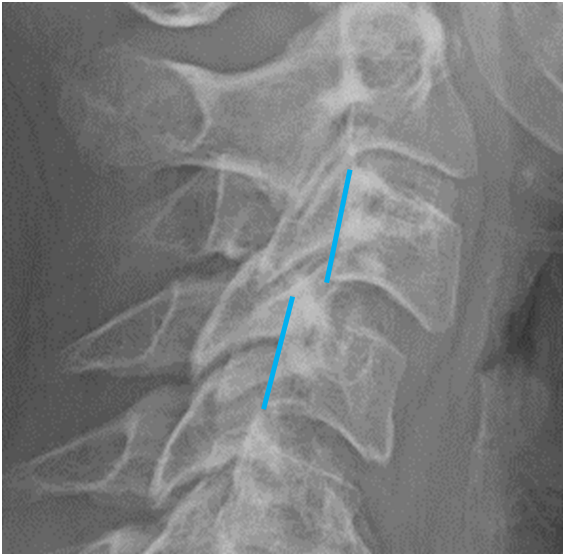 Непарная фасетка
Парная фасетка
Спондилолистез
С3-С7: ФАСЕТОЧНЫЙ ВЫВИХ (ДВУСТОРОННИЙ)
Характерные особенности: 
Расширение дискового пространства
Расширение фасеточных суставов
Травматический спондилолистез
 Признак “bow-tie” при соскользнувшем типе вывиха
Механизм: сгибание
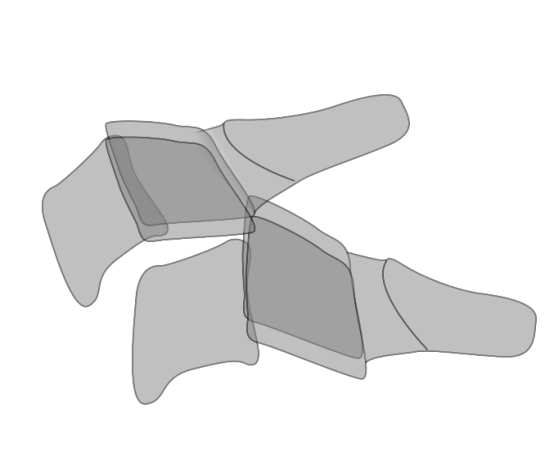 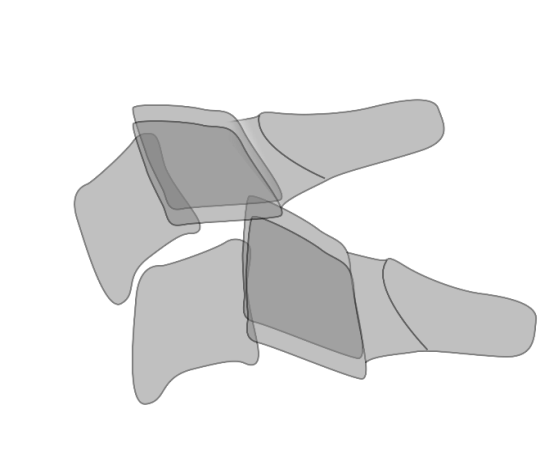 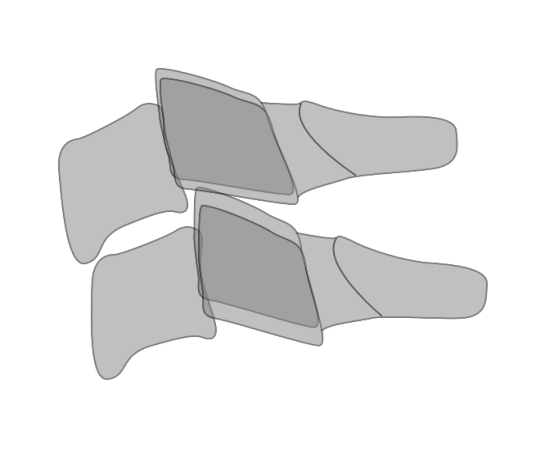 Соскользнувший вывих
Верхушечный вывих
Подвывих фасеточных суставов
[Speaker Notes: Перфорированные фасетки = видимо, ошибка перевода. Яндекс переводит Perched facets как Взгроможденные грани (фасетки). В традиционной русской рентгенологии этот тип вывиха называется Верхушечным (понятное название), а Заблокированные фасетки традиционно называются Соскользнувший вывих (можно, Соскочивший). Есть ещё варианты терминологии: вывих в дугоотростчатом (фасеточном) суставе без захлёста и с захлёстом фасеток. Так или иначе. Перфорированные не годятся, надо заменить]
С3-С7: ФАСЕТОЧНЫЙ ВЫВИХ (ДВУСТОРОННИЙ)
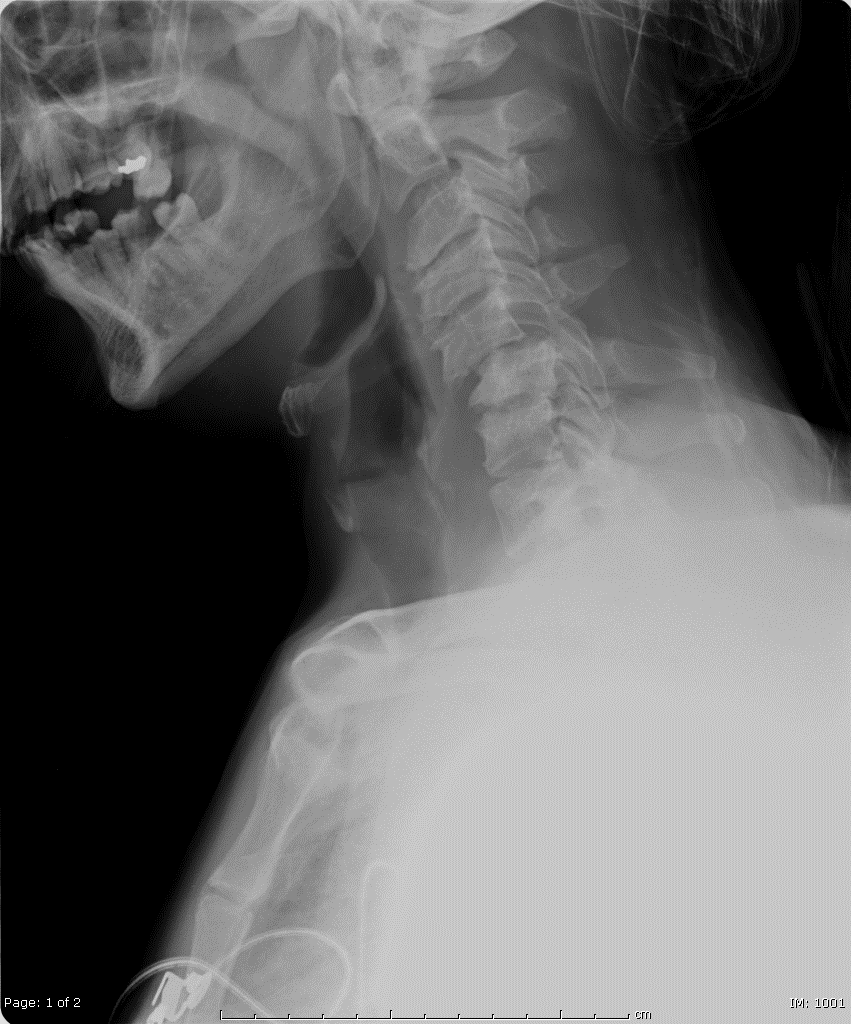 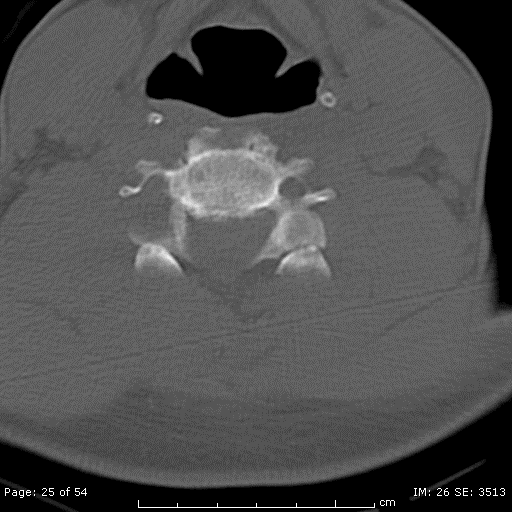 КТ, аксиальная плоскость
Смещенные фасеточные суставы с двух сторон
Прицельная рентгенограмма С5 и С6, боковая проекция
Две пары смещенных фасеток при спондилолистезе
С3-С7: ФАСЕТОЧНЫЙ СИНДРОМ
Рентгенограмма ШОП, боковая проекция
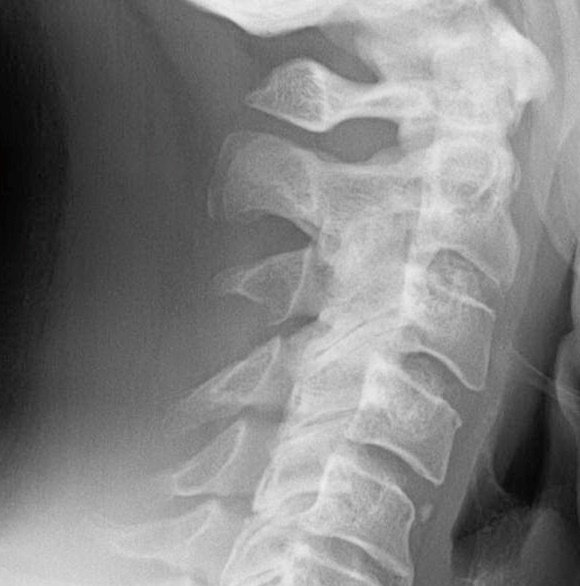 Переднее смещение C3, дегенеративная гипертрофия фасеток и склероз, проекционное псевдосращение фасеточных суставов C2 и С3
[Speaker Notes: Дегенеративный фасеточный артроз является частой причиной спондилолистеза шейного отдела позвоночника или связан с ним

Является распространенной причиной спондилолистеза или сопутствующим заболеванием

Динамическая стабильность оценивается с помощью рентгенографии при сгибании и разгибании

МРТ эффективна для оценки тяжести стеноза центрального канала

Симптомы: онемение, слабость, проблемы с походкой и т.д. 

Они могут наблюдаться и при отсутствии патологических рентгенографических данных (повреждение спинного мозга без рентгенографических признаков травмы)]
С3-С7: УНКОВЕРТЕБРАЛЬНЙ АРТРОЗ
Признаки:
Остеофиты крючковидных отростков 
Псевдоперелом на боковых снимках
Унковертебральные суставы это разросшиеся крючки верхних боковых краёв тел шейных позвонков упирающиеся в верхний позвонок, формируя неоартроз
В
А
«Perky happy cat ears» (норма)
  
«flattened angry cat ears» (дегенеративное заболевание)
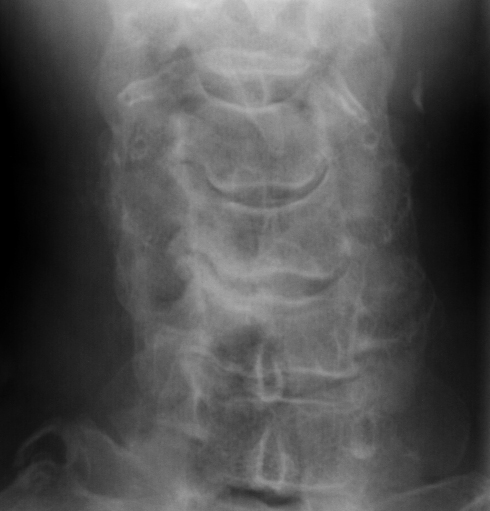 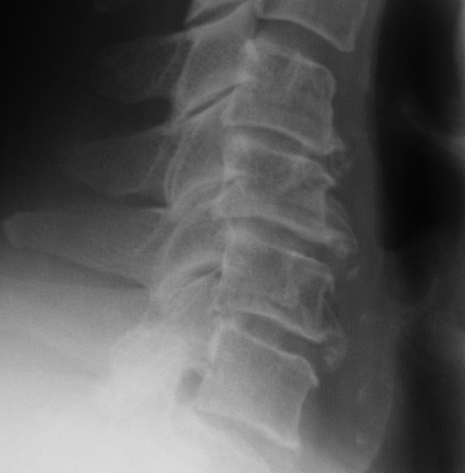 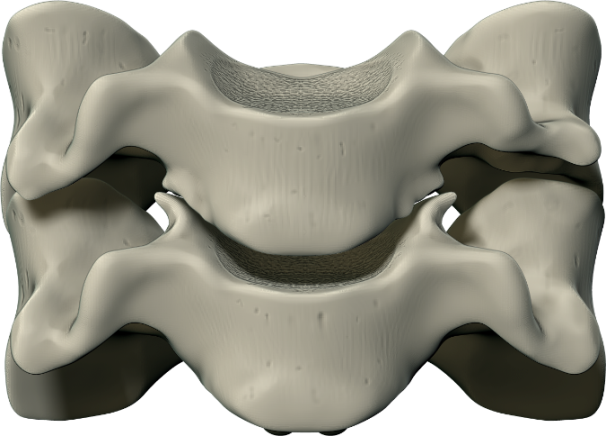 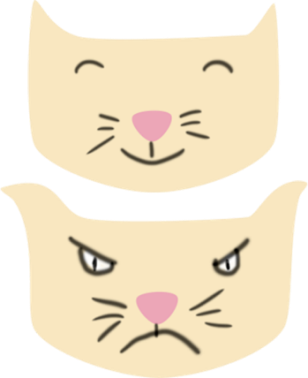 Рентгенограммы шейного отдела позвоночника, прямая (А) и боковая (В)проекция
С3-С7: СТЕНОЗ МЕЖПОЗВОНОЧНОГО ОТВЕРСТИЯ
Передне-медиальная граница -  унковерте-бральный артроз (белые стрелки), а задняя граница - фасеточный сустав (черные стрелки)
Дегенеративная гипертрофия  и/или образование остеофитов в одном или обоих суставах приводит к стенозу
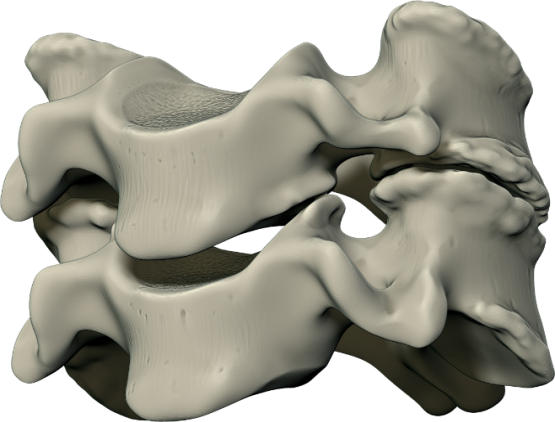 А
В
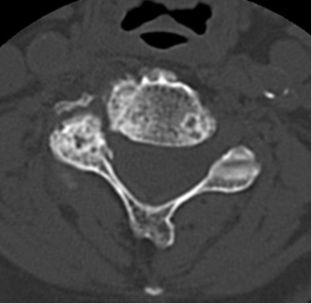 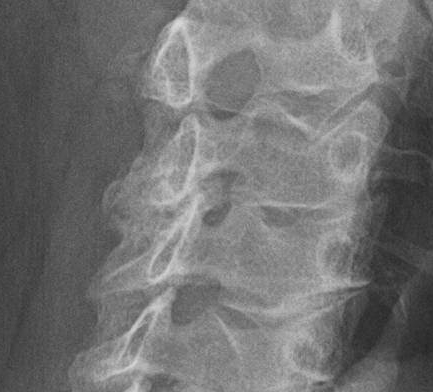 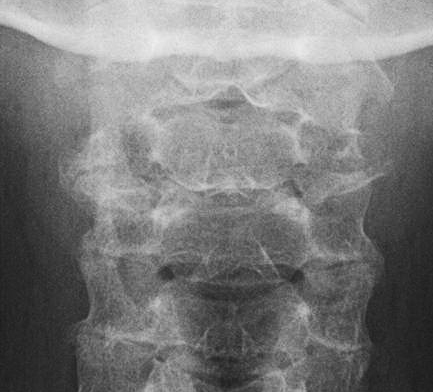 Прицельные рентенограммы С3 и С4, прямая (А) и боковая (В) проекция
КТ, аксиальная плоскость
[Speaker Notes: сустав Люшка = авторское название этого сустава мало кому знакомо. В рентгенологии практикуются термины «унковертебральный артроз», «крючковидный артроз». При этом, следует отметить, что унковертебрального сустава как такового нет, это разросшиеся крючки верхних боковых краёв тел шейных позвонков упираются в верхний позвонок, формируя неоартроз, который и получил это  название.]
С3-С7: ВРОЖДЕННЫЙ БЛОК ПОЗВОНКОВ
Возникает в результате нарушения сегментации во время эмбрионального развития

Затрагивает тело позвонка и/или заднюю дугу

Приводит к заболеваниям смежных сегментов (дегенеративные заболевания, нестабильность и т.д.)

Гипоплазия межпозвоночного диска 

Сужение тела позвонка 

Сращение задних элементов позвонков
С3-С7: ВРОЖДЕННЫЙ БЛОК ПОЗВОНКОВ
Прицельные рентгенограммы шейного отдела позвоночника в боковой проекции
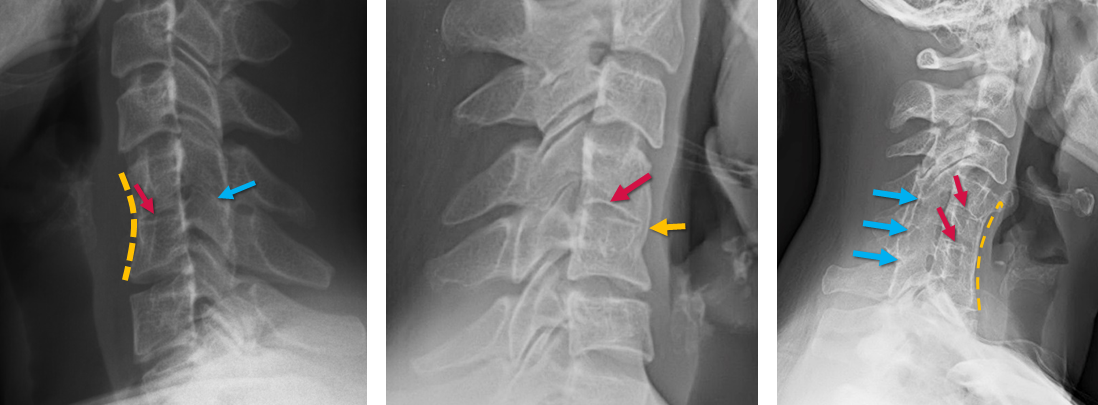 Сужение тела позвонка
Гипоплазия межпозвоночного диска  
Сращение задних элементов позвонков
[Speaker Notes: На втором рисунке представлен неполный блок позвонков: отсутствие деформации осиной талии, но при этом гипопластический межпозвонковый диск. Задние элементы сегментированы.]
С3-С7: СИНДРОМ КЛИППЕЛЯ-ФЕЙЛЯ
Одно- или многоуровневые врожденные аномалии сегментации и слияния шейных позвонков

Классическая клиническая триада (частота встречаемости 50% ):

Короткая шея
Низкое расположение границы роста волос
Ограничение подвижности шейного отдела позвоночника

Могут быть другие сопутствующие аномалии, такие как болезнь Шпренгеля или аномалии почек
[Speaker Notes: Болезнь Шпренгеля – это патология развития плечевого пояса, проявляющаяся в высоком стоянии лопатки. Это заболевание проявляется уже в младенческом возрасте и вызвано задержкой развития лопатки и нарушением её опускания на третьей-четвёртой неделе эмбрионального периода. Лопаточная кость приобретает крыловидную форму, она становится короче, чем нужно, но увеличивается в ширину.]
С3-С7: СИНДРОМ КЛИППЕЛЯ-ФЕЙЛЯ
Рентгенограммы шейного отдела позвоночника в прямой и прицельный снимок С2-С3 в боковой проекции
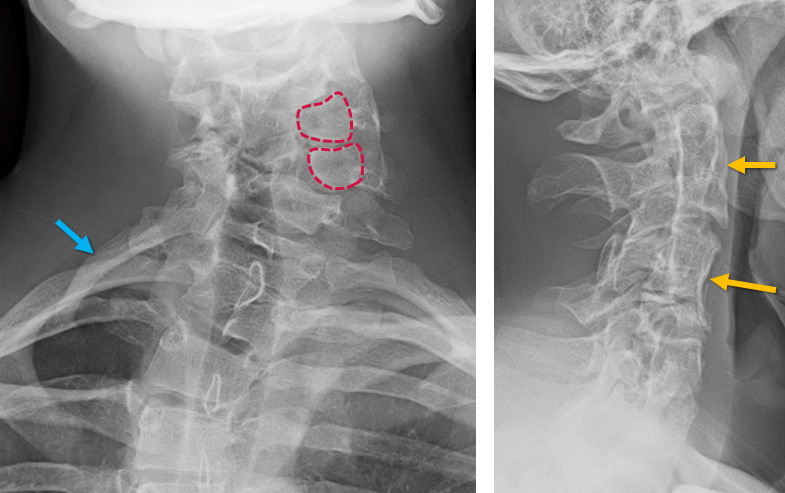 Сколиоз шейного отдела позвоночника с двумя полупозвонками слева,  гипоплазия правого 1-го ребра и другие сегментарные аномалии
С3-С7: ДЕГЕНЕРАТИВНЫЕ ЗАБОЛЕВАНИЯ МЕЖПОЗВОНОЧНЫХ ДИСКОВ
[Speaker Notes: Спондилез - характеризуется наличием остеофитов, но нормальной высотой диска. На ранних стадиях может быть небольшая вакуумная щель непосредственно рядом с торцевой пластинкой, что указывает на разрушение прикрепления кольцевых волокон, которое предшествует образованию остеофитов и ускоряет его.

Дегенеративная болезнь диска (DDD) - характеризуется потерей высоты диска, с сопутствующим спондилезом/остеофитозом или без него.

Межпозвонковый остеохондроз (IVOC) - обычно наблюдается в контексте тяжелого DDD, характеризуется центральными трещинами в диске (ядро и кольцевые волокна) и возникающим "феноменом вакуумной щели" (газ в диске). Чаще всего это встречается в поясничном отделе позвоночника.]
С3-С7: ДЕГЕНЕРАТИВНЫЕ ЗАБОЛЕВАНИЯ МЕЖПОЗВОНОЧНЫХ ДИСКОВ
Рентгенограммы шейного отдела позвоночника, боковая проекция
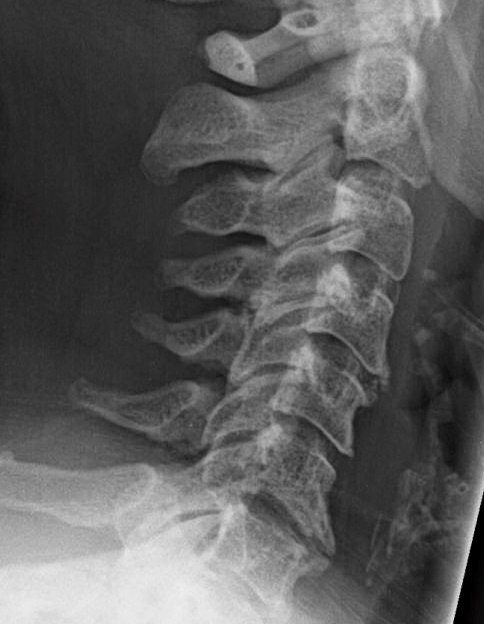 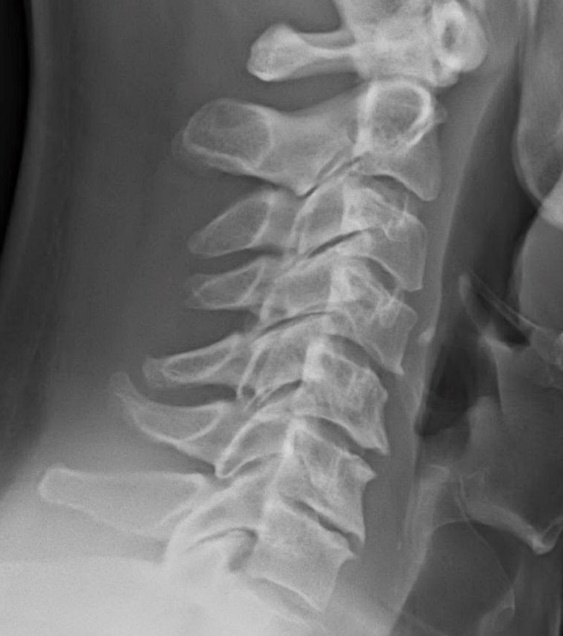 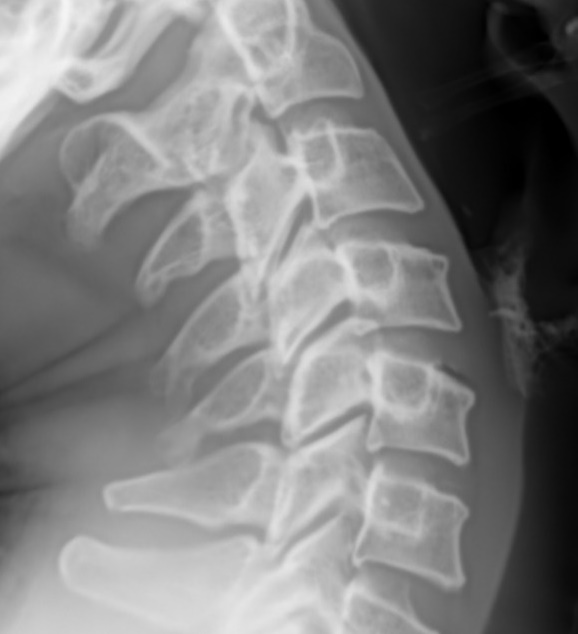 Спондилез,  «вакуум-феномен» в С5
Умеренное снижение высоты дисков по всему шейному отделу, спондилез  C4-C7
Передние остеофи-ты, высота диска сохранена
С3-С7: ДЕГЕНЕРАТИВНЫЕ ЗАБОЛЕВАНИЯ МЕЖПОЗВОНОЧНЫХ ДИСКОВ
Рентгенограммы шейного отдела позвоночника, боковая проекция
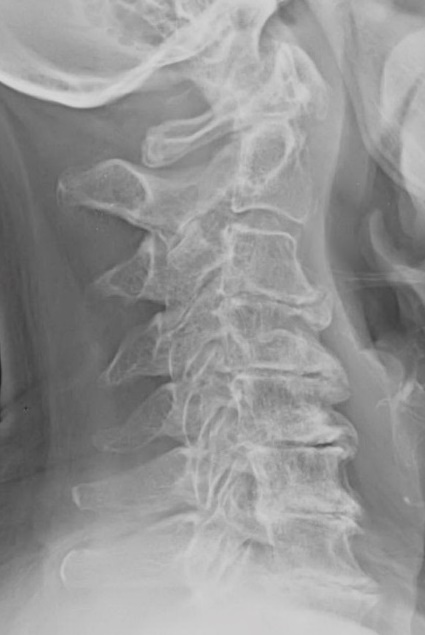 Вставочные кости - кальцинация передних кольцевых волокон диска, распространенная находка при DDD
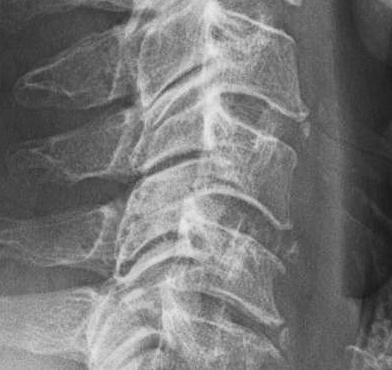 Снижение высоты дисков, спондилез, «вакуум-феномен» C5-С6
С3-С7:  ДЕГЕНЕРАТИВНАЯ БОЛЕЗНЬ ДИСКА
Рентгенограмма ШОП при сгибании, боковая проекция
КТ, сагиттальная плоскость
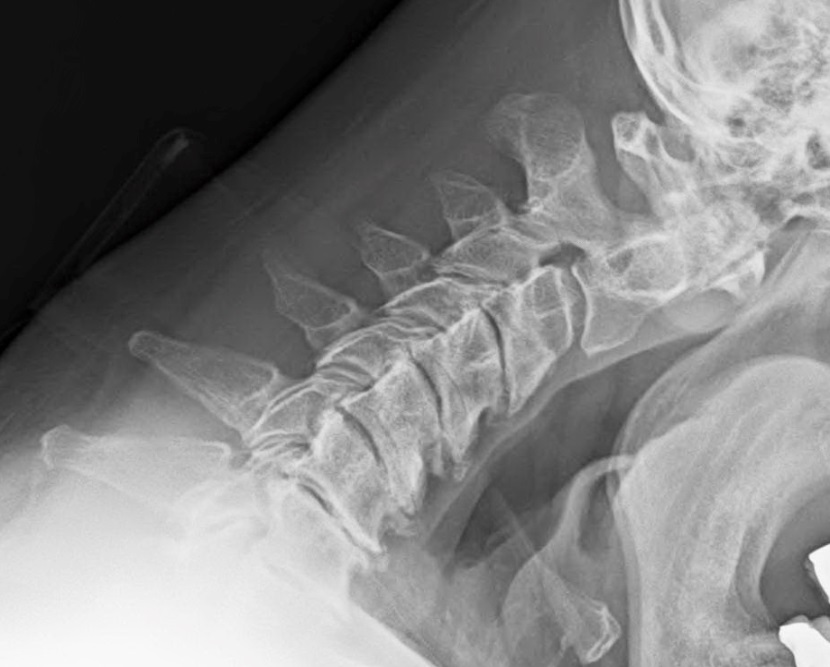 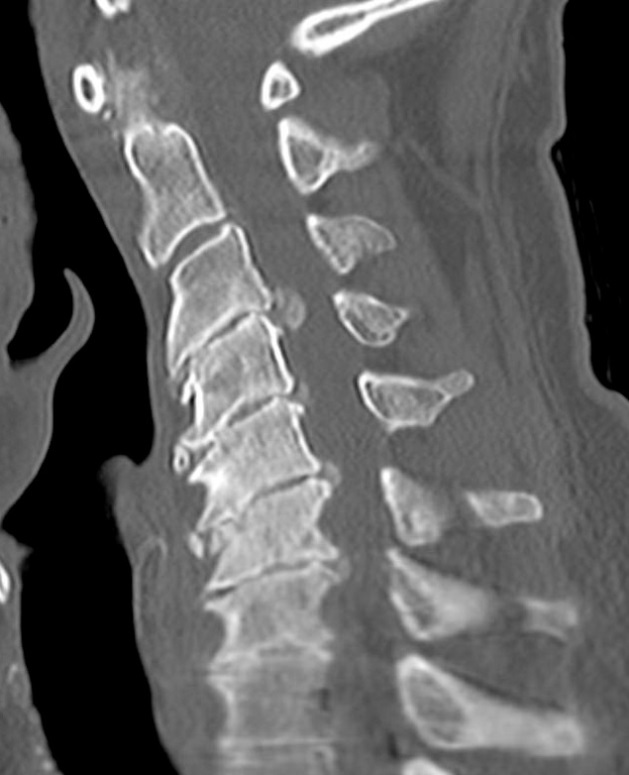 Остеофитно-дисковые комплексы
С3-С7: СЕГМЕНТАРНАЯ НЕСТАБИЛЬНОСТЬ
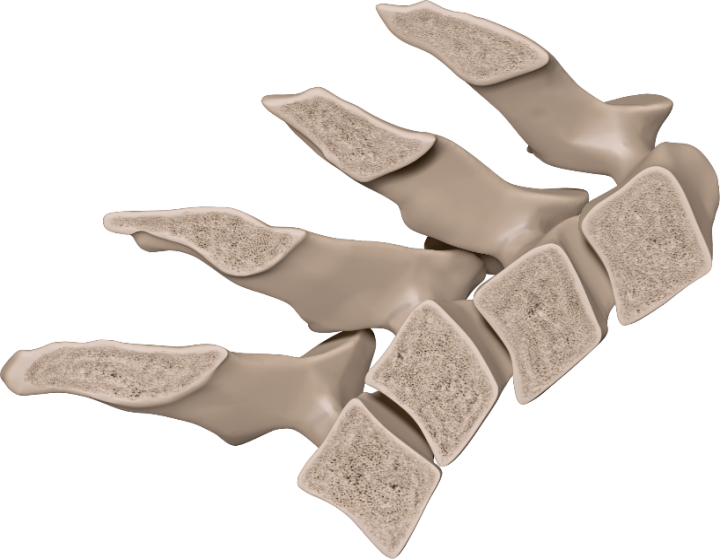 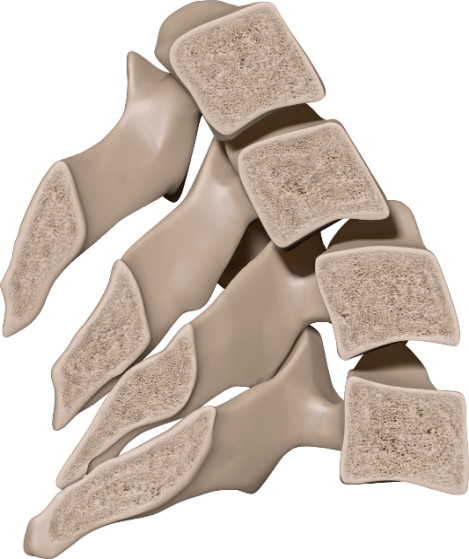 ТРАНСЛЯЦИОННАЯ
Динамический сдвиг >3.5 мм при сгибании/разгибании 
Статическое смещение >4 мм
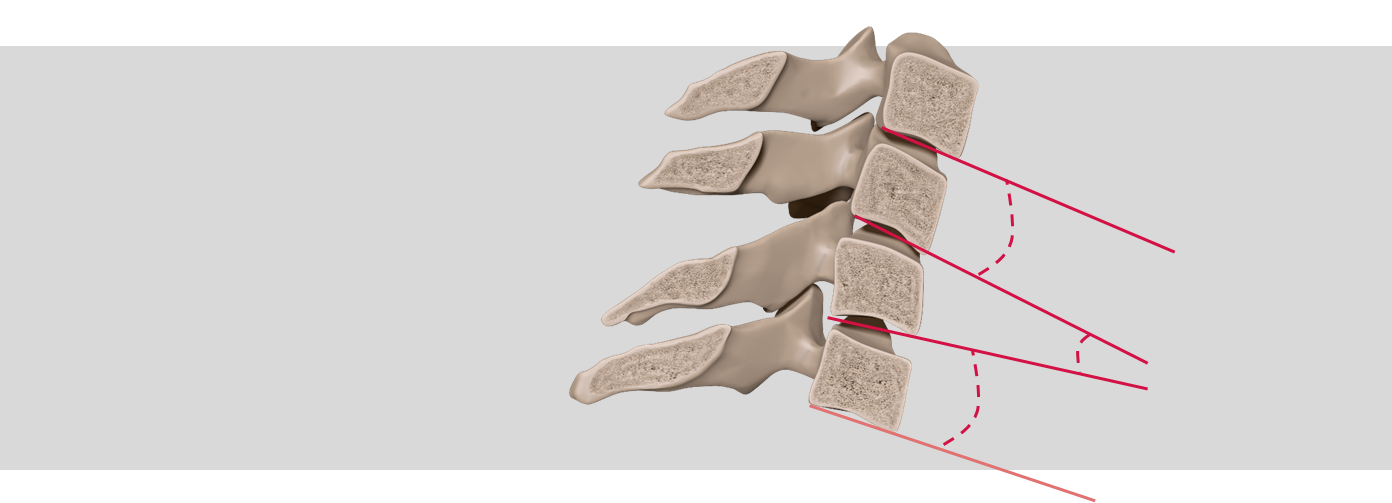 УГЛОВАЯ
Образование патологического угла >11⁰ на боковом снимке
[Speaker Notes: Снижение жесткости позвоночно-двигательных сегментов, при котором приложение силы приводит к более значительному, чем в норме, смещению позвонков относительно друг друга с развитием болевого синдрома/деформации • Неопластическая нестабильность: нарушение целостности структур позвоночника вследствие разрушения их опухолевым процессом с развитием болевого синдрома, усиливающегося при движениях, клинически значимой или прогрессирующей деформации и/или неврологического дефицита, возникающих при физиологических нагрузках]
С3-С7: ПЕРЕЛОМЫ В РЕЗУЛЬТАТЕ ЧРЕЗМЕРНОГО СГИБАНИЯ
Прицельные рентгенограммы ШОП, боковая проекция
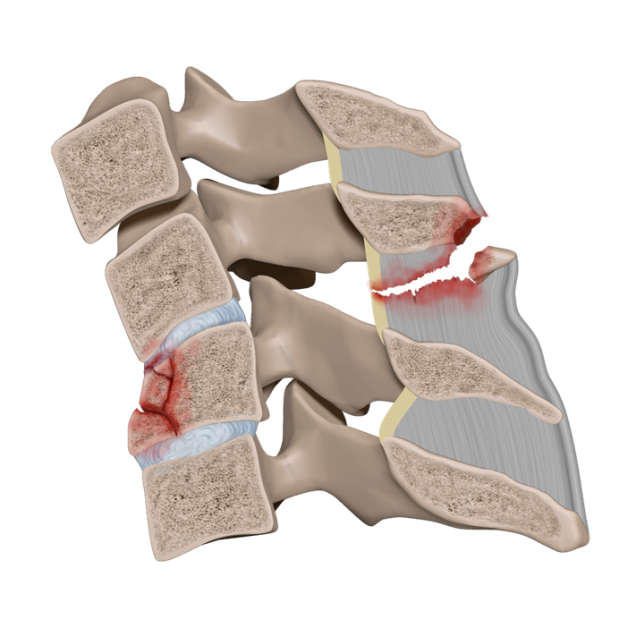 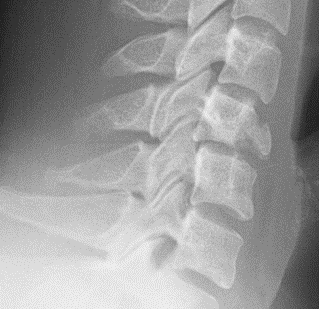 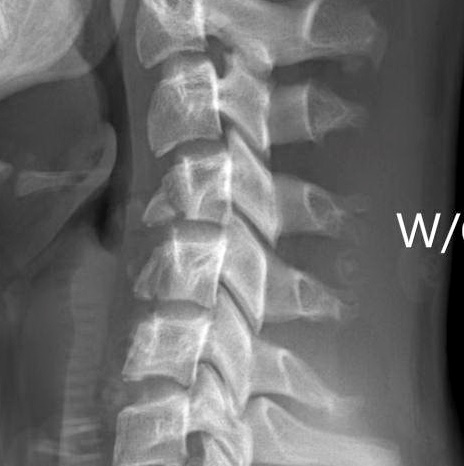 [Speaker Notes: Нестабилен
Крупные фрагменты треугольной формы, и обычно затрагивает C5, C6 или C7
Кифоз
смещение фасеточных суставов
Поражение переднего шейного канатика
Квадриплегия
Немедленный, полный двигательный паралич и потеря болевой и температурной чувствительности (передние столбы)]
С3-С7: ПЕРЕЛОМЫ В РЕЗУЛЬТАТЕ ЧРЕЗМЕРНОГО РАЗГИБАНИЯ
Прицельные рентгенограммы ШОП, боковая проекция
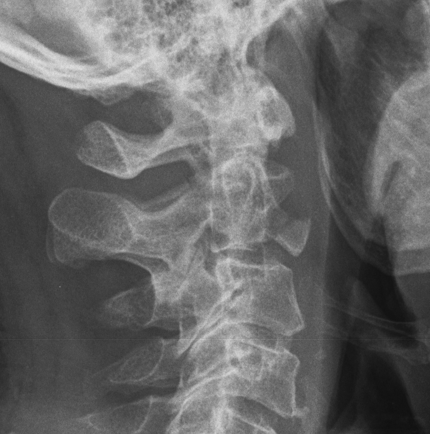 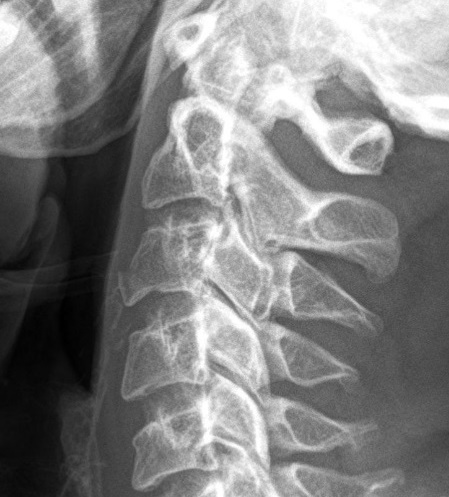 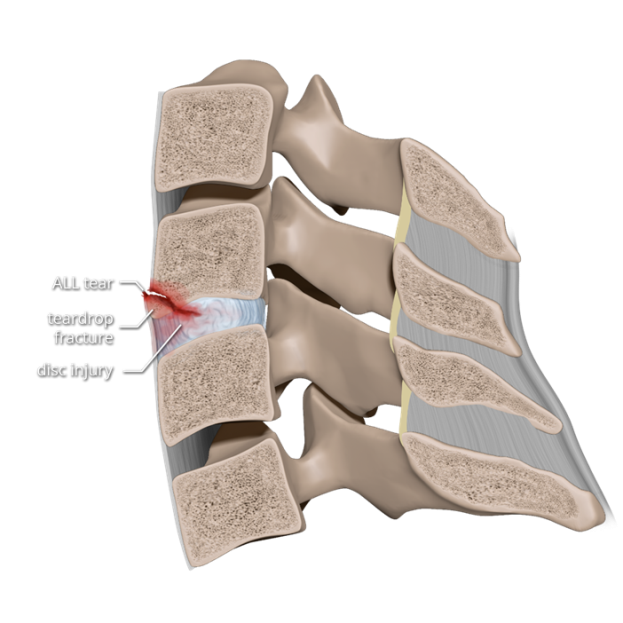 [Speaker Notes: Небольшой фрагмент, обычно треугольной формы, обычно затрагивает C2 или C3
Расширение переднего дискового пространства
Как правило, стабильный
Отсутствие смещения тела позвонка]
С3-С7: ПЕРЕЛОМЫ ОСТИСТЫХ ОТРОСТКОВ
Механизм:

Повторяющееся разгибание, сокращение трапециевидной мышцы
Острое силовое разгибание или сгибание
Тупая травма

Признаки:

Двойной остистый отросток на снимке в прямой проекции из-за смещения фрагмента позвоночного отростка
С3-С7: ПЕРЕЛОМЫ ОСТИСТЫХ ОТРОСТКОВ
Прицельные рентгенограммы ШОП, боковая проекция
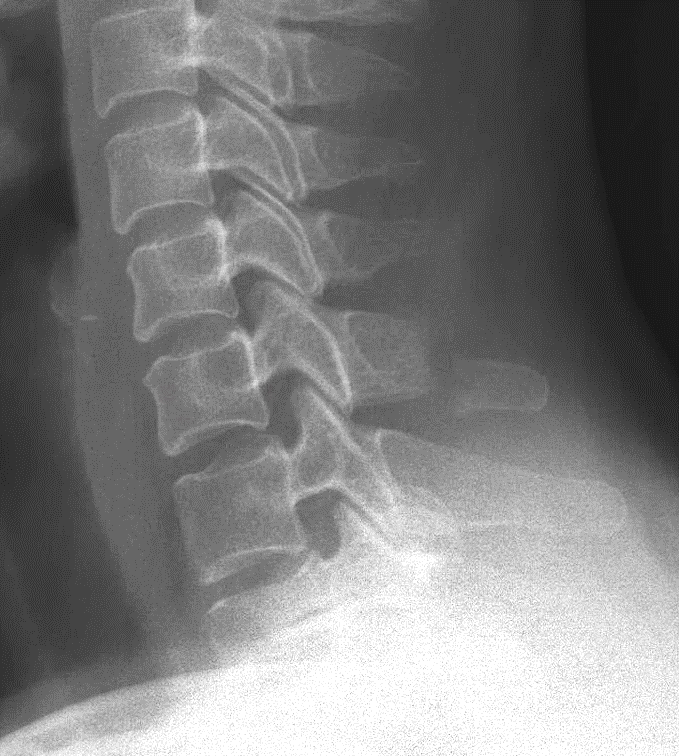 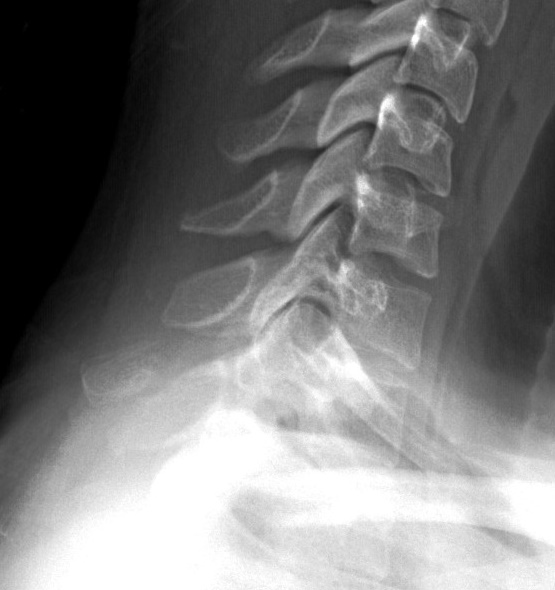 С3-С7: ПЕРЕЛОМЫ ОСТИСТЫХ ОТРОСТКОВ
Прицельные рентгенограммы ШОП, боковая проекция
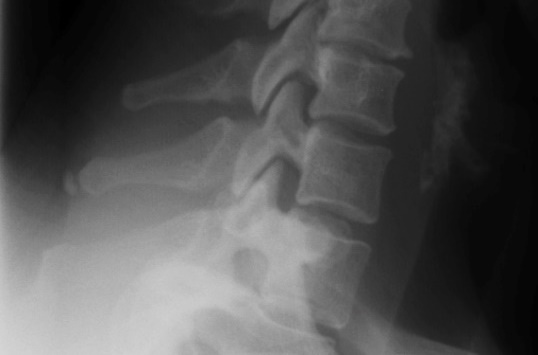 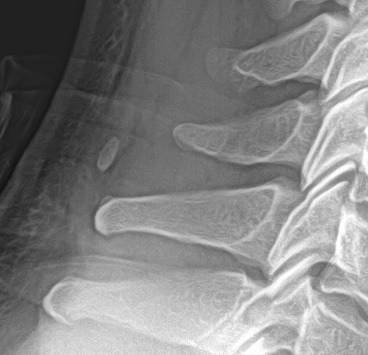 Дифференциальный диагноз:

Вторичный центр окостенения (слева)
Сесамовидная кость (справа)
ИСТОЧНИК
https://pubs.rsna.org/doi/10.1148/rg.2019180148
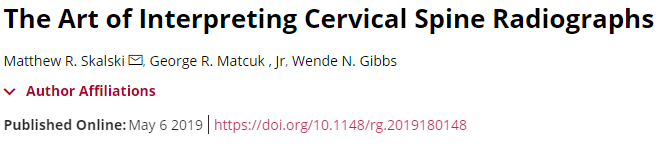 Благодарю за внимание!